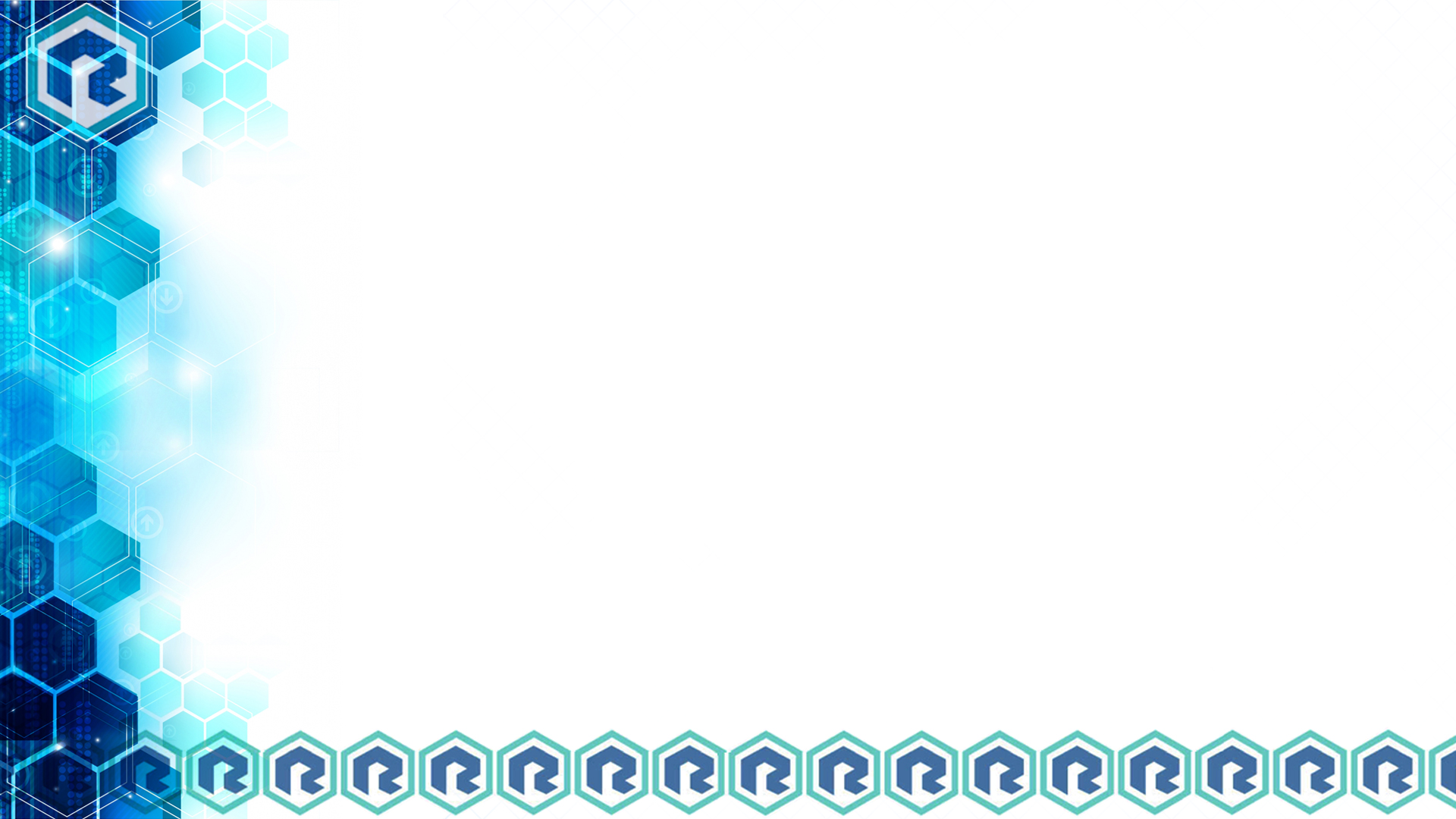 Impact of RTI on Fellows & their Institutions
[Speaker Notes: RTI staff reviewed the first, second, and third Quarterly Research Progress Report forms that were submitted by the RTI 2018 fellows (Sep 2018, Dec 2018, Mar 2019) to identify RTI impacts on the Fellows’ professional activities and their institutions. 

The data provides some quantitative evidence that RTI training positively impacted Fellows’ professional activities and relationships. The top 5 impacts reported were:
Formed internal and external research collaborations
Disseminated learning experience to other librarians
Provided research leadership within their institutions
Enhanced visibility of library services
Improved or initiated new library services

It is also interesting to note that in one instance a Fellow’s RTI-acquired skills and project prompted their institution to create new hospital-wide research policies and procedures!]